Of the Father’s LoveBegotten
Songs of Incarnation
The Union Church of Guatemala
12-16-18
A Necessary Reminder – Our culture pulls us away
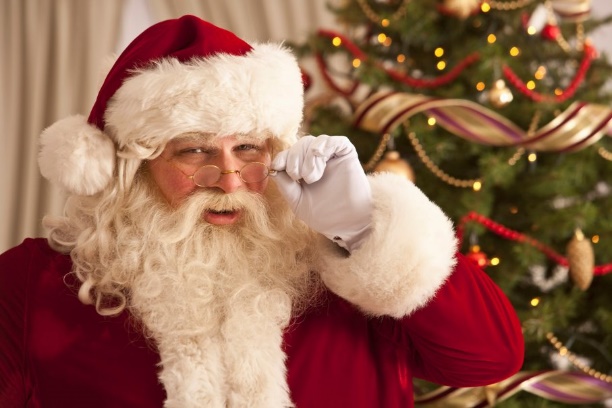 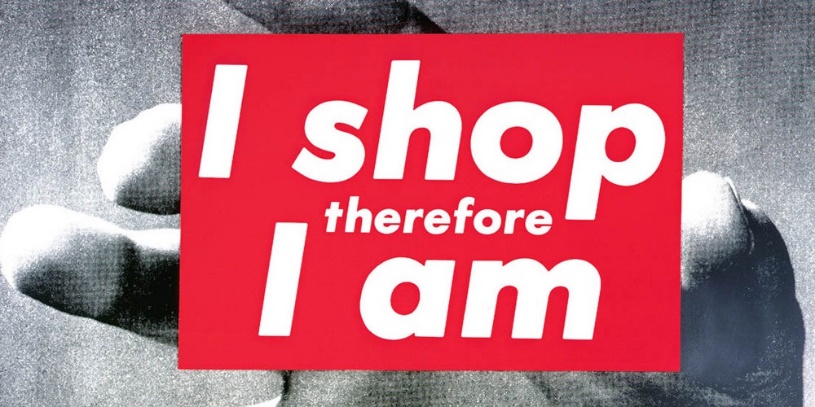 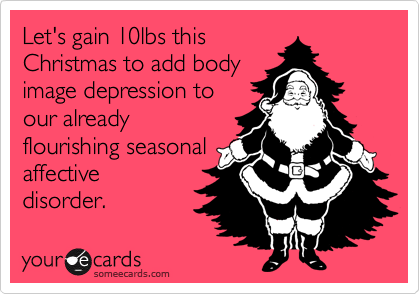 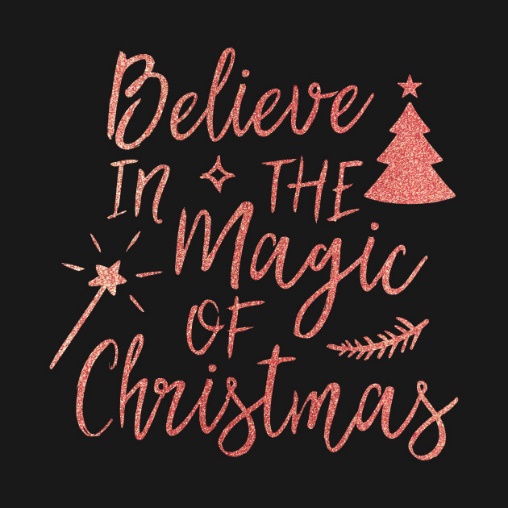 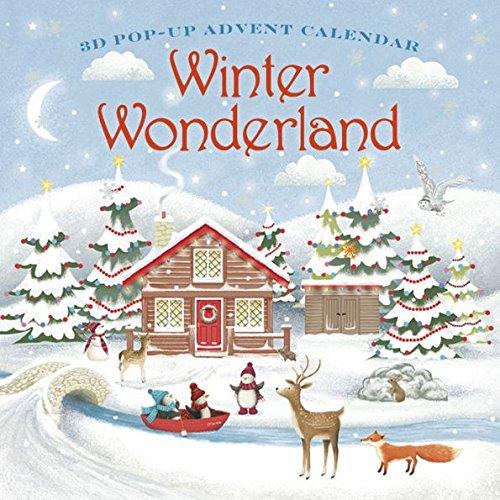 A Necessary Reminder – Our Evangelical sub culture pulls us away
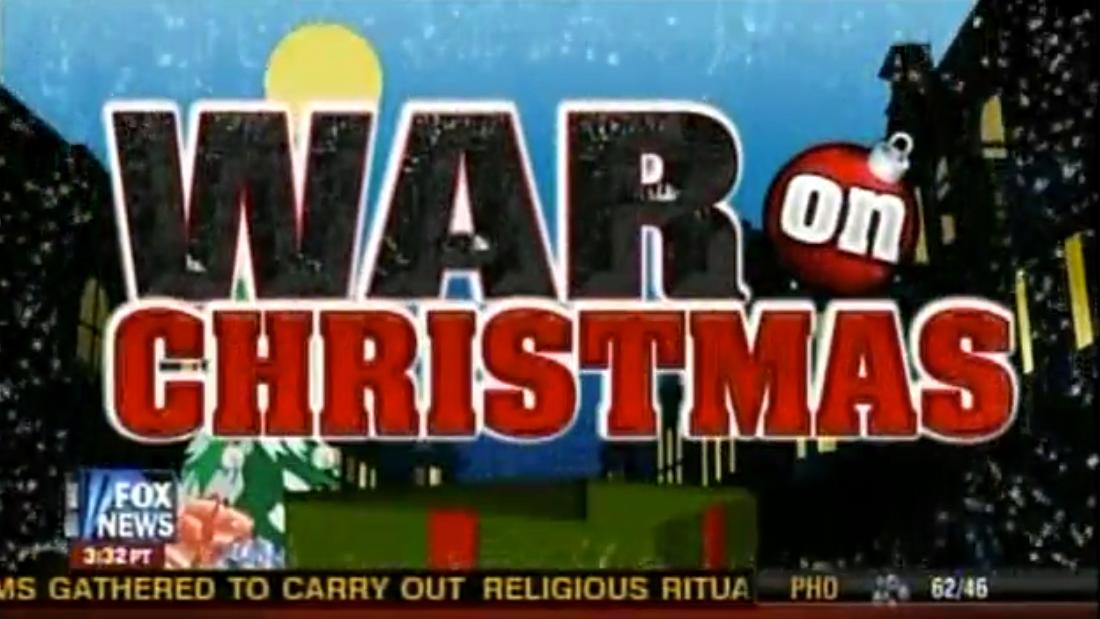 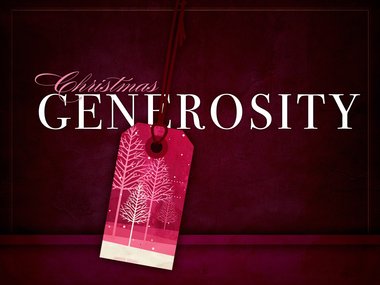 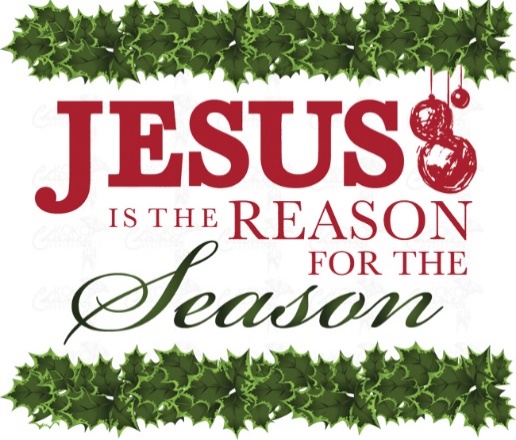 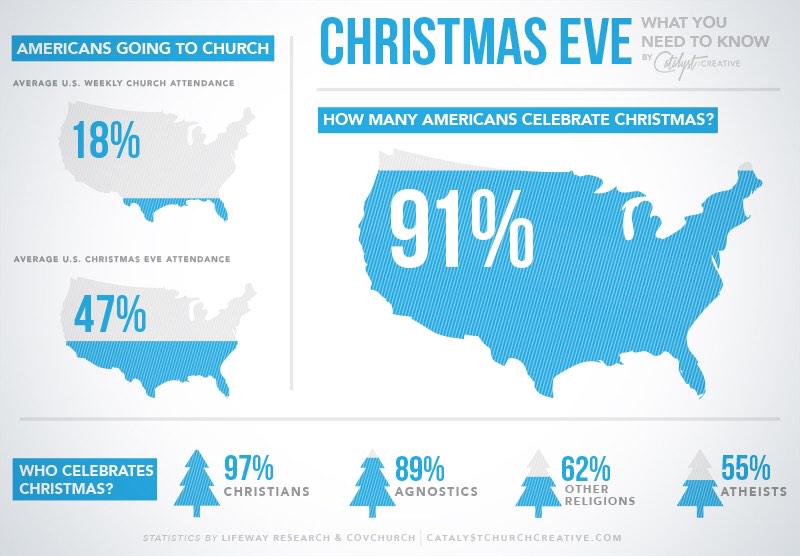 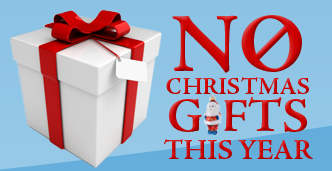 Songs of Incarnation – the Who of Christmas
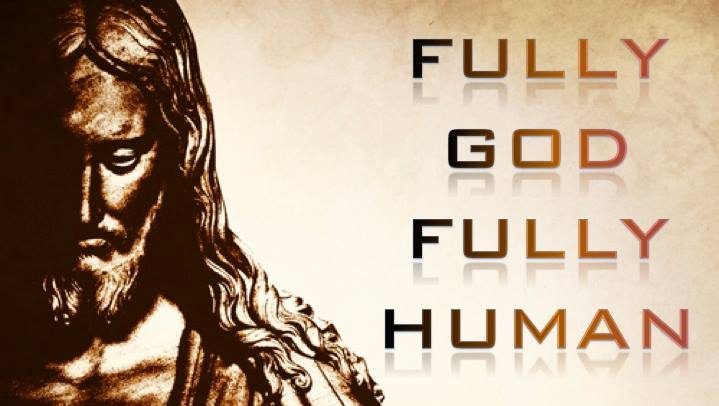 Of the Father’s LoveBegotten
A musical picture of the Biblical Jesus
He the Source, the Ending he
Colossians 1:16-17
Hebrews 1:2
Revelation 1:17-18
Bare the Saviour of our race
Hebrews 5:7-10
Hebrews 7:23-25
Powers, dominions, bow before Him, And extol our God and King.
John 20:28
Philippians 2:9-10
Whom the Scriptures of the prophets, Promised in their faithful word.
Proverbs 13:12
Isaiah 6:8-13
Isaiah 11:1-5
Isaiah 9:1-7
Christ, to Thee, with God the Father, And, O Holy Ghost, to Thee Hymn and chant and high thanksgiving And unending praises be,
Galatians 3:13-14 / 2 Corinthians 13:14 / Psalm 150